Mitigación Ecosistémica del Retraimiento Glaciar Andino-PerúY aumento de la resiliencia socialal calentamiento climático global
Presentación ante la CNCC Perú Portafolio de Proyectos para la Cooperación Inter-Nacional : SANA
Ramiro Alfonso Valdivia Herrera
 Físico
[Speaker Notes: La gestión del clima es transversal, requiere acuerdos entre el gobierno, la academia, las empresas, la sociedad civil, y si bien contamos con estrategias, la generación de proyectos interinstitucionales es el mecanismo para la acción. Es una cuestión social que requiere de Alta decisión política científica tecnológica]
Distribución de Anomalías de la Temperatura en unidades de desviación estándar
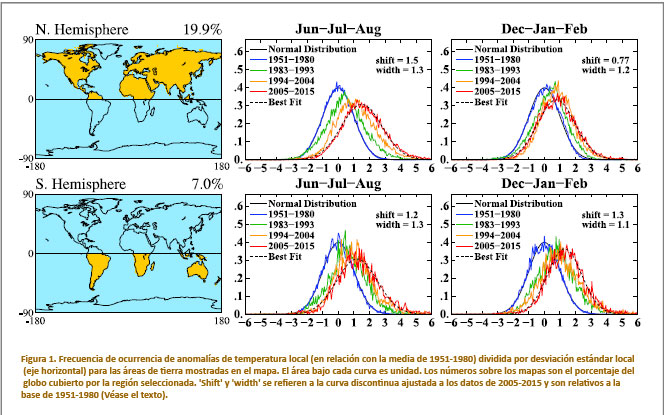 Des-balanceado, no coordinado, e insostenible desarrollo (Hu Jintao 2012)

 La banal mención de la Democracia (Nicola Lynch-2017)

Pagamos nuestros impuestos y vivimos como indigentes…

Una civilización de montañas, obligada desarrollarse en los llanos….

En un país fracturado, desnudado, un gran proyecto en construcción
[Speaker Notes: El corrimiento hacia las atas temperaturas y el ensanchamiento en la curva campana de distribución de la desviación estándar, asociada al calentamiento climático, muestra en su extremo derecho picos asociados a eventos extremos.]
Objeto de la Presentación
Promover acciones participativas para frenar el retraimiento glaciar  en el País, e incrementar la resiliencia social al calentamiento climático- desastres

Y 

Lograr un Amplio Acuerdo, una Alianza entre Presidencia, GORE, PCM/ RREE/ MINAM/ MEF/ MINAGRI/ MVCS/MINCETUR /MINEM/ MIDIS/ TRANSPORTE/ Educación / Defensa/ Cultura &  Ciudadanía Ambiental para conservar fuentes de agua ancestral, los APUS Nevados: Glaciares Andinos de Montañas Tropicales
[Speaker Notes: Todo el mundo se preocupa pocos se ocupan; se invierte en estudios y modelos sin proponer soluciones, se siguen políticas foráneas, se proponen pocas acciones de remediación, demoras generan sobre costos, ahora requerimos soluciones concertadas internamente, para asegurar la salud de los ecosistema alto andinos.]
Ciencia-Política-Practica son lo mismo en CC
cop21
cop20
Perú2017
[Speaker Notes: …Distintos ensayos que nos demuestran que la interacción entre ciencia y política, si bien difícil de conseguir, es necesaria a la hora de modificar enfoques de política a nivel nacional, regional e internacional.” Denise Gorfinkiel / La dificultad de responder al cambio climático tiene múltiples razones, entre ellas la inercia del comportamiento de individuos y organizaciones WB-2015
El Perú con la COP20 Asumió buscar el futuro resiliente, sin embargo al enfocarse en la mitigación de GEI en lugar de la adaptación, por falta de liderazgo, no siguió la ruta directa, si no por el contrario bajo un escalón; esperamos que luego de la tragedia desastrosa actual pueda enmendar el camino.]
Contexto CC-2017 y Retroceso Glaciar
Catástrofes de origen atmosférico se incrementan
ΔT= 1.2°C =>APA–PK–MC- UTCE => L.Cat.+2°C
CO2>4010 ppm= Forzamiento>+0.7 MW/km2  <x6
Retroceso glaciar 40 años últimos  ANA 2015/40% Sup.
Pérdida Promedio “Agua-Riego”~1M$/día país (conam-98)
Des-Regulación de la dotación de agua en estiaje y alteración patrones climáticos nacionales
Esto afecta al 60% de la población =>

Migración ≠> vs desarrollo endógeno innovador

Requerimos remediar ecosistemas de alta montaña
Concertar Nuevas Dinámicas sociales : Ley RSE
[Speaker Notes: CC proceso socio-físico de abuso de la energía fósil,…COP s: el Retroceso Glaciar es Mencionado, No es atendido, proceso lento no da votos, da más réditos  atender emergencias súbitas. El forzamiento actual, o energía adicional retenida por el planeta por los gases invernadero es un equivalente superior a la energía liberada por 440,000 Bombas de Hiroshima al día.]
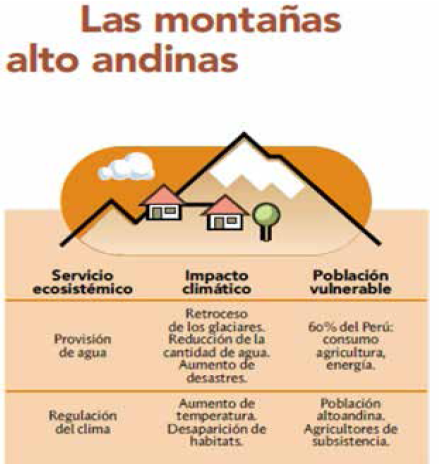 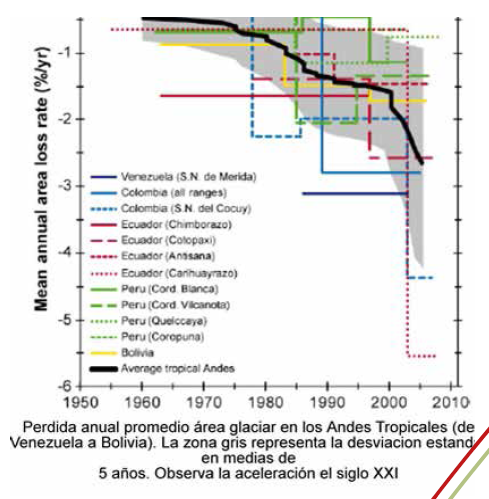 Tropicales
DEL



PERÚ
[Speaker Notes: La perdida de criósfera andina, glaciares de montaña, va acompañada de desregulación del clima, pérdida de regulación hídrica y escases de recurso especialmente en época de estiaje y en poblaciones alto andinas. Perdida de biodiversidad por desaparición-cambios en los hábitat. Debemos tomar decisiones integrales de adaptación a la brevedad.]
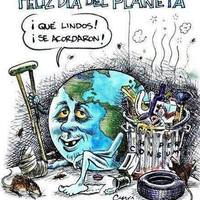 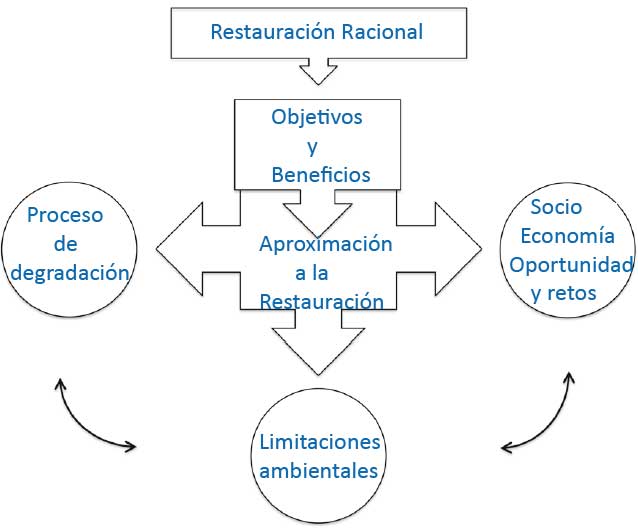 PROCESO 
DE 
RESTAURACIÓN
ECOLÓGICO
[Speaker Notes: Si racionalmente se decide restaurar zonas degradadas, El cuadro resume elementos a considerar, por sus impactos socio económicos, que trae oportunidades y retos. Los objetivos de la restauración ofrecen beneficios aproximados, limitados por las condiciones reales ambientales. Una vez iniciado el proceso de restauración se cierra un circulo que se retroalimenta en el proceso]
Modelo de Restauración Glaciar
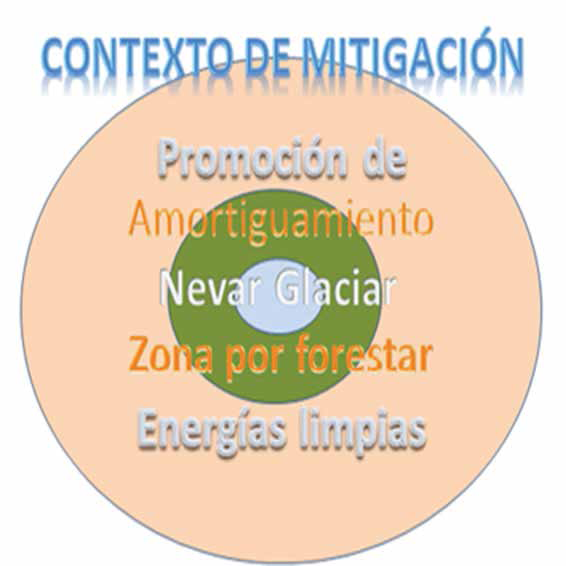 Programa: SANAPlan: Salvar APUS Nevados Andinos
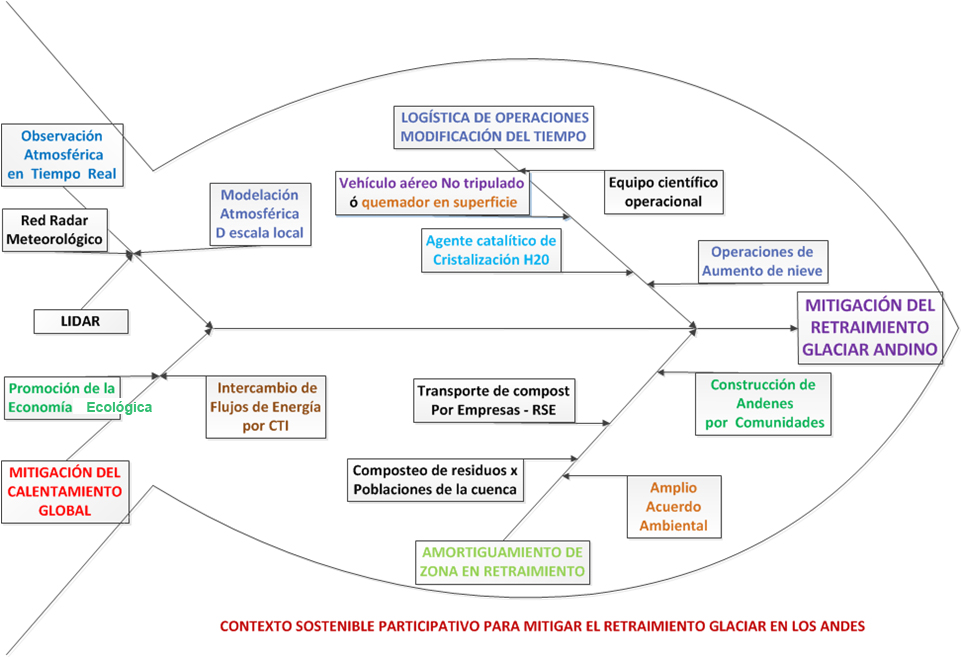 [Speaker Notes: La restauración ecosistémica-holística de áreas glaciares, es un objetivo viable  Ampliamente Acordamos su Remediación Ambiental. El diagrama resume algunas de las acciones de adaptación necesarias. Los modelos presentados antes son una sobre-simplificación, donde se prioriza el uso del agua en base solamente a su valor económico, descontextualizado de otros requerimientos ambientales, cuales son las necesarias relaciones humanas, entre si y con los ecosistemas naturales.]
SANA Programa Estratégico para la  Mitigación Glaciar Andina: requiere
Amplios Acuerdos Ambientales 		Inter-cuencas-Peruanos e Inter-Nacionales   para Frenar las pérdidas de Masa Glaciar en Montañas Tropicales   y  Asegurar el Agua  de poblaciones y territorios,  resiliencia por Prácticas Públicas

A. Construir Andenes - Pata_Pata,  Alrededor de Glaciares MTA
B. Implementar - Instrumentación - Atmosférica     - Andina
C. Modelar la circulación atmosférica y 	el clima regional 
D. Operar nubes glaciares 	e Inducir precipitación de Nieve
E. Métrica de Energía Local, Limpia. Renovable, Natural,  del auto consumo o PMAN. => 
F. Financiamiento al ciudadano  por trabajos  de remediación ambiental 	e Intercambios ecológicos
[Speaker Notes: Se ha consultado con la academia, gobiernos regionales y municipales, a la población le parece bien pero no es su competencia promover, conformismo, se confía en los predicados extranjeros “no se puede hacer nada”; y si hay mucho por hacer.]
Beneficios: Servicios Eco-sistémicos conservados al adoptar la estrategia
Según Art.6.1 reglamento Ley 30215 RSE

a) Regulación hídrica.
c) )Reducción de GEI( reducción de acciones +
d) Belleza paisajística.
e) Control de la erosión de suelos.
h) Regulación del clima.
j)  Regulación de riesgos naturales.
k) Recreación y ecoturismo.
[Speaker Notes: Los servicios eco-sistémicos constituyen patrimonio de la nación. Declarase de interés nacional la promoción de
la inversión pública y privada en la conservación, recuperación y uso sostenible de las fuentes de los servicios eco-sistémicos. Financiamiento de la presente Ley La aplicación de lo establecido en la presente Ley
se financia con cargo al presupuesto institucional de las entidades involucradas, según corresponda, sin demandar recursos adicionales al tesoro público. Consulta previa]
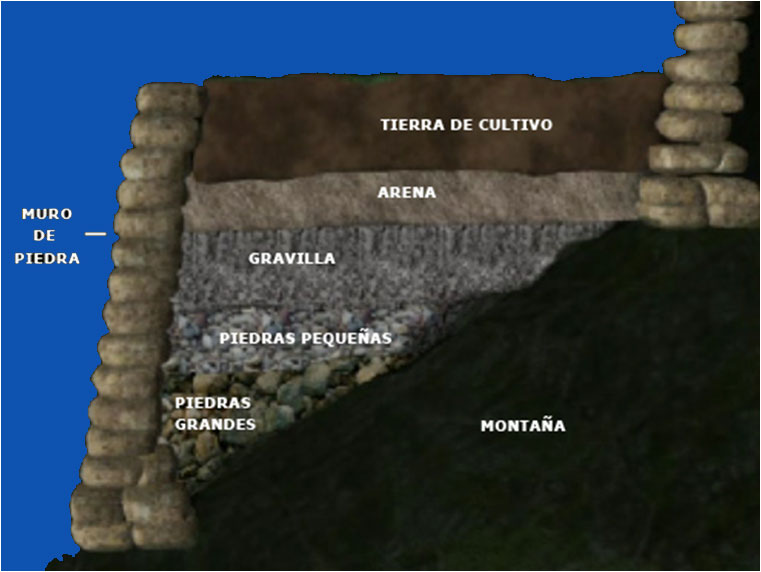 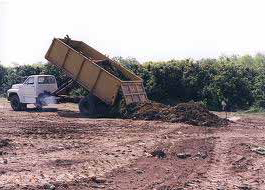 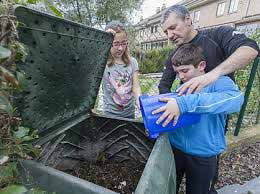 Andenes, Pata Pata, Terrazas
[Speaker Notes: Los Andenes-Patza Patza son la suma de las tecnologías andinas, cochas, amunas, canales, agricultura biodiversa, control del clima, estabilización y ordenamiento de territorios de montaña, seguridad alimentaria, control de plagas, giran en torno a su implementación. Se utiliza materiales locales, movimiento planificado de tierras, Morrenas.]
A. Andenes como Estrategia Adaptación Facilitan  MVCS/ MINAGRI/ MINCETUR/ Transporte
Nuevas áreas productivas ordenadas, seguridad alimentaria e hídrica(APG) : Producción Biodiversa
Control de geodinámicas, Aluviones, Avalanchas, Huaycos
Disposición  de Residuos Orgánicos Municipales
Participación del ciudadano al segregar en origen.
Planificación e implementación de andenes como un instrumento de ordenamiento territorial x PPPP,   genera trabajo voluntario de remediación ambiental,  y certificados por la Academia y el Gobierno en pleno.
“Qhapaq Ñan Patrimonio Cultural de la Humanidad, conecta centros de producción con poblaciones, Patas…”.
Trabajo de reparación obligatorio para reos por corrupción
[Speaker Notes: Condice el discurso de rescate de saberes ancestrales, innovados y actualizados facilitando un hito de identidad nacional (: SANA Salvemos APUS Nevados Andinos) para atender macro-problemas territoriales, riesgos, vulnerabilidades.]
Consulta previa 		Qhapaq Ñan
El Convenio-169 y la Ley de Consulta Previa obligan a consultar a las comunidades, cual es su voluntad sobre sus territorios, Para construir Andenes Peri-glaciares, e implementación del programa SANA.     
para poder intervenir la zona peri-glaciar (construir andenes), e (inducir nieve) glaciar, para su conservación. 
Es razonable promover el uso de los caminos inca
También la recuperación de prácticas ancestrales como el AYNI, MINKA en particular para trabajos comunales de remediación ambiental voluntaria -.
La certificación de estos trabajos voluntarios, (ej. Construir N m3 de Andenes= PataPata) sería compensada en el país de origen del voluntario con ej. créditos de energía renovable.
Se simplifica la cooperación y compensación climática. RAVH2k17:
B. Instrumentación Local  Atmosférica Facilitan MINAM-PCM / Academia Universitaria / CTI
Implementar una Red  de Monitoreo Ambiental  RMAM mejora la alerta temprana atmosférica, y genera data para reducir la escala de modelación
Visual, Radar, LIDAR, hidrometeoro-lógicas, etc.
Diseño y fabricación por la Academia, Gobierno, CIP generando trabajo y autonomía tecnológica.
Potencia capacidades de Escuelas de Ingeniería
Permite aplicar a fondos del clima: Transferencia de Ciencia y Tecnología para la Adaptación.
[Speaker Notes: Genera trabajo profesional de alta tecnología, abarata costos de implementación sin dependencia tecnológica, permite trabajo sinérgico entre instituciones e institutos de investigación, entre la política y la ciencia.]
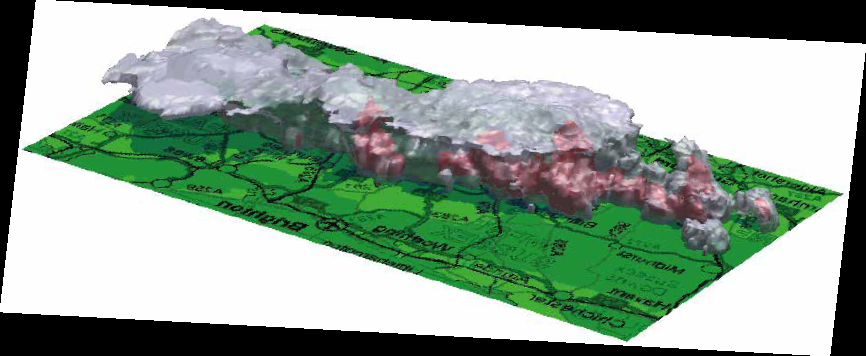 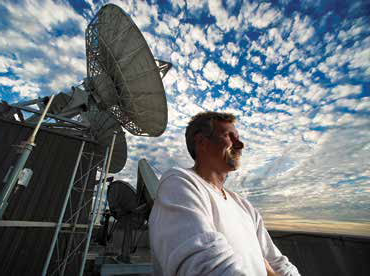 C. Modelación Regional AtmosféricaFacilita SENAMHI-OMM-IGP- U
Uso de Data (temperatura, humedad, aerosoles, precipitación, vientos zonales) en tiempo real; del instrumental atmosférico Visual, Radar, LIDAR

Permite reducir escalas en los modelos de circulación atmosférica y clima regional ; participa la academia

U La Molina-(Centro regional en meteorología), IGP-LAMAR, U s etc. ; facilita la
Mejora de pronósticos zonales del SENAMHI, procesan data regional RMAN Red Monitoreo Ambiental Nacional
[Speaker Notes: Maduración del SENAMHI, salto cualitativo a la hidrología y meteorología moderna, con capacidad de alerta temprana regional. Genera trabajo y empleo, al generar modelos meteorológicos regionales mas precisos, de utilidad para el agro.]
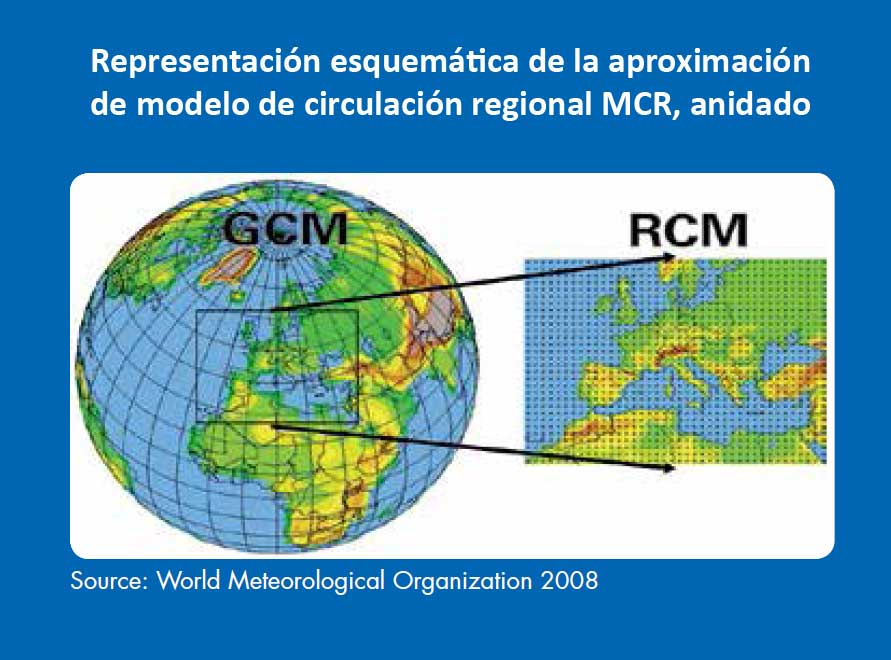 [Speaker Notes: Los MCG modelos de circulación-clima global, son precisamente gruesos, no reflejan el detalle de MCR modelos de circulación-clima regional, que es donde se desarrollan las sociedades y donde se requiere la toma de decisiones apropiadas. La reducción de la escala, o afinamiento de modelos, puede partir de lo global, o desde la escala local.]
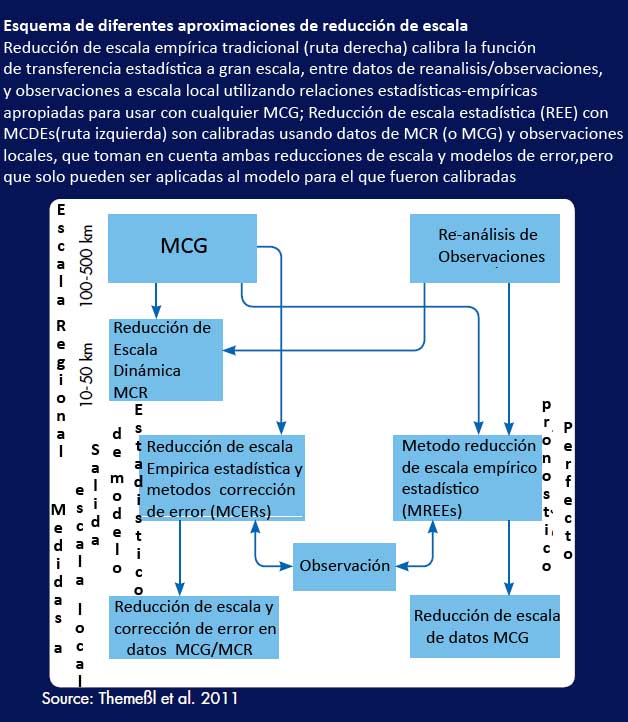 [Speaker Notes: La reducción de escala puede partir del grueso mediante métodos de corrección de error, o de un re-análisis de data, introducción de esta data empírica en modelos con tamaño de grilla menor (elemento mínimo de cálculo), en cualquiera el control de calidad se realiza mediante las observaciones en tiempo real, buscando el pronóstico perfecto]
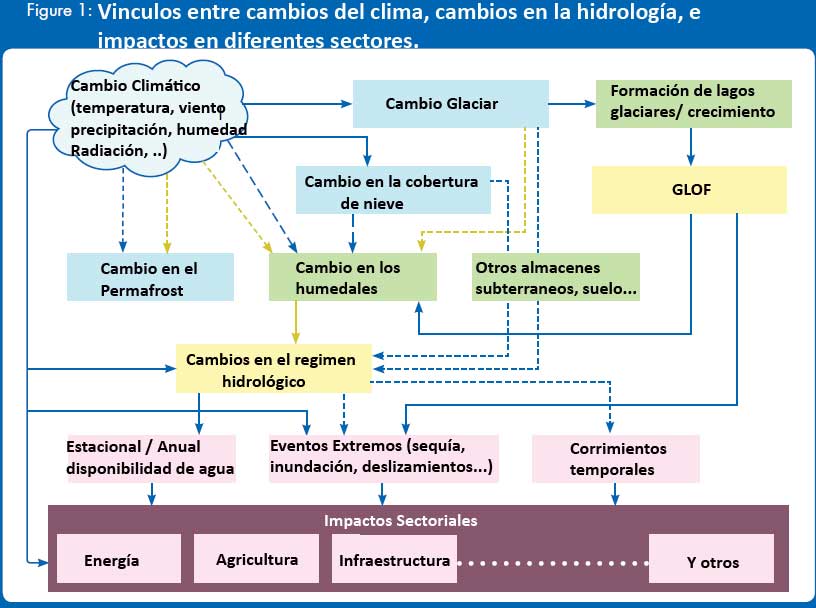 [Speaker Notes: Se ha añadido al gráfico original una flecha de retroalimentación del cambio glaciar sobre el cambio climático, esta es una variable actualmente minimizada en las negociaciones internacionales del clima, que debe ser valuada en su real dimensión, adecuadamente incorporada en negociaciones bajo una métrica ecológica de energía. Ciertamente no es el único feed back desde el recuadro inferior hacia los superiores.]
[Speaker Notes: Claramente las medias del IPCC están sub-estimadas, con 410ppm CO2 actuales (2016) la media del planeta ya bordea 1.2°C]
LLUVIAS EN LA CAPITAL
o
EJEMPLO
DE
FENÓMENOS
COMPLEJOS
QUE ES 
NECESARIO 
REPRESENTAR AL REDUCIR LA ESCALA.
[Speaker Notes: A las complejidades de la modelación físico matemática de la circulación de la atmósfera regional, añadamos al idioma, las variantes del tiempo sobre variantes del territorio.]
Localización de estudios de Sequía
[Speaker Notes: Los sitios en gris corresponden a alta incidencia o zonas desertizadas, y la incidencia de estudios a aumento de la frecuencia.]
Mortalidad de arboles y Muerte del bosque
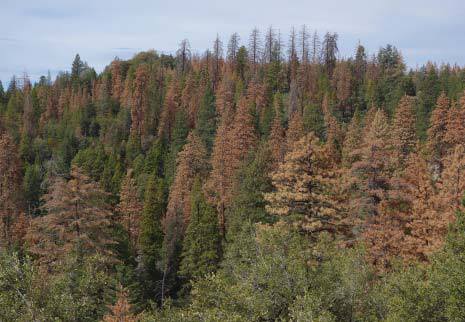 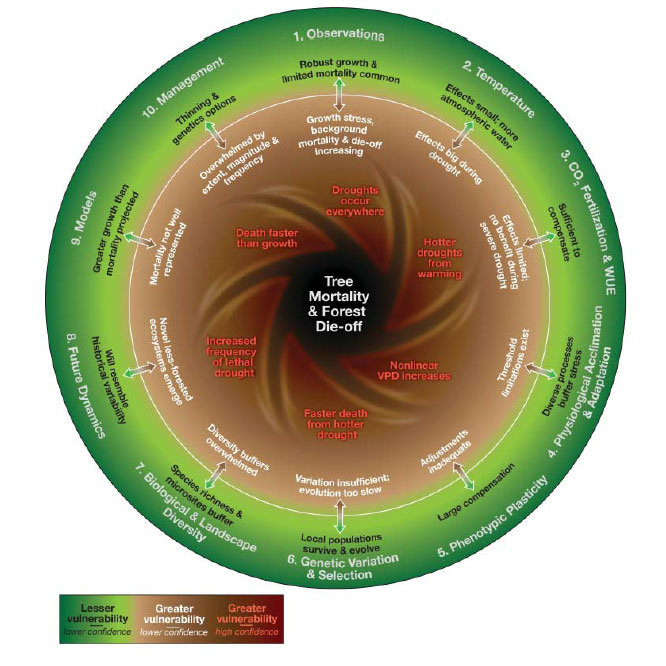 Dying Pinus ponderosa and Pinus lambertiana 
near Giant Forest in Sequoia National Park, 
southern Sierra Nevada, California,
Mortality from hotter drought in Jarrah forest
 (Eucalyptus marginata) in the Darling Range
of southwestern Australia
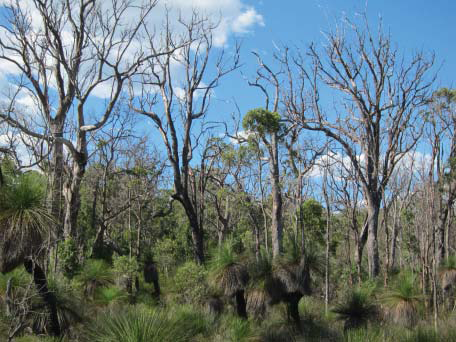 [Speaker Notes: Complejidad de las interacciones: Australia, after canopy collapse at the end of Austral summer in March 2011, associated with a late February 2011 extreme heat wave after the driest year and second warmest year on record in 2010 (see Matusick et al. 2013), March 5, 2012. Photo: Craig Allen. / California Southern Sierra Nevada, after four years of hotter drought, October 15, 2015. Photo: Craig Allen]
Seis causas de alta confianza en Vulnerabilidad global de bosques
1) Sequías eventualmente ocurren en todas partes, debido a la variabilidad inherente del clima; 
2) El calentamiento climático produce sequías más calientes;
3) La demanda de humedad atmosférica, aumenta no linealmente con la temperatura durante la sequía, incrementando el estrés por sequía en los bosques; 
4) En una sequía más caliente la mortalidad puede ocurrir más rápido, consistente con la fisiología basal; 
5)Las sequías más cortas ocurren con mayor frecuencia que las sequías más prolongadas, Y  aumentos en la frecuencia pueden llegar a ser letales bajo calentamiento, dada la no linealidad de las sequías no letales. Y
6) La mortalidad ocurre rápidamente en relación a, intervalos de crecimiento, necesarios para la recuperación del bosque.
[Speaker Notes: Resumen de Importantes conceptos a ser socializados para transmitir el sentido de la urgencia y la prevención oportuna.]
Ecotonos estudios forestales
[Speaker Notes: La zonificación en eco-tonos, marca el sistema de referencia zonal, para saber donde hablamos y de que especies]
D. Operar Nubes Glaciares -e Inducir Nieve- Facilitan: Comunidades/Academia/MINAM
Ingreso adicional Nieve año operado, +15 a +25 %
x Operaciones de: modificación artificial del tiempo atmosférico, científicamente controladas & públicas 
Recomendable, en el equipo de operaciones decisor científico, participen Arariwas de las localidades.
Requiere generar catalizadores de cristalización de H2O, como: LN2, se-CO2, AgI, hexa-orgánicos
& VANT-UAV  con sensores  de física de nubes.
OMAT puede aumentar o deprimir la precipitación
[Speaker Notes: Objetivo que condice la mejora de instrumentación atmosférica de alerta temprana, alianza científicas CAN y conocimiento de las cuencas atmosféricas andinas. Adquirir Experiencia Know how en técnicas de control de eventos atmosféricos extremos. Beneficios colaterales por acceso a material básico para biotecnologías.]
Snow Pack Augmentation
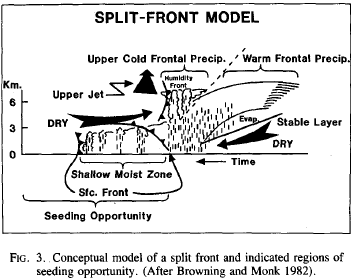 b
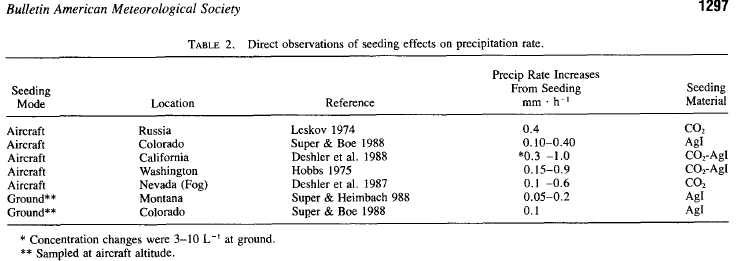 [Speaker Notes: b]
Agentes Catalíticos de Cristalización de agua a nevisca => Nieve.¨,|=*
Participación de la academia en Fabricar Agentes Catalíticos de Cristalización de agua, (Hielo Seco-CO2, N2L Nitrógeno líquido, Estelas Ioduro de Plata-IAg, liofilizados Aloe Vera- otros),  dispositivos para implantes en nubes glaciares [-5°C a-50°C] súper-frías, para inducir precipitación de nieve. 
Participación facultades de química, mecánica, electrónica,      etc., 
física.
N2L material estratégico ubicuo en procesos biotecnológicos
1 taller identificará capacidades y requerimientos institucionales para fabricar agentes y dispositivos de dispersión a control remoto y su demanda en etapas piloto y operativa.

El programa en un escenario de implementación masiva, requiere formación de personal técnico, capacitado en el manejo del agente y sistema de implante.
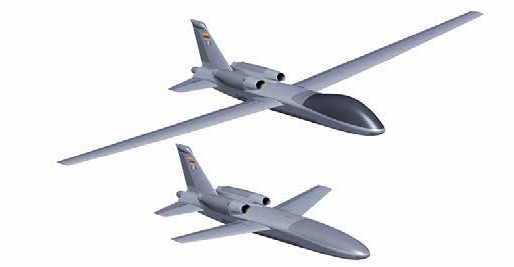 VANT – ANDINO Requisitos
Fabricar un VANT Vehículo aéreo no tripulado de carga útil 20kg, techo de vuelo 7Km, auton.100km, 
Desarrollo CAD-3D 
“impresión en fibra de carbono”, 
compra de motores con sistema de comando GPS estándar. 
Ensamble con Instrumental de física de nubes, pruebas en aire.
Y sistema de siembra N2Liq. en nubes glaciares.
Diálogos Climáticos Democráticos?
Elevación del Nivel y Acidificación de los  Océanos
Reducción de la Masa Glaciar Polar y de  Montañas
Reducción de la cobertura boscosa y desertización
Perdida local de la Biodiversidad
[Speaker Notes: bbbbEl gráfico muestra que el forzamiento radiativo total del clima, el flujo de energía adicional sobre los ecosistemas terrestres, no sólo es originado por el CO2, Mono-tema usado para generar Mercados, en favor de mantener empresas fósiles que pagan bonos por adicionalita, y oculta simples soluciones limpias, afectando el ambiente global. La Negociación se limita a la línea vertical que cierra los forzamientos= las emisiones el presente, siendo origen del calentamiento, el histórico acumulado de GEI. No tiene lógica, menos ética, fue y es un negocio-mercado ¿corrupto?- legalizado en la ONU.]
E. La Energía ME: Métrica Ecológica
Un Sistema de Intercambio Energético Social, es  Transparente, al evitar transacciones financieras

La Métrica: Forma de medir y hablar-negociar en las sociedades, en contextos de remediación de la crisis ambiental global, debe ser ecológica, para
Evolucionar: Transar con la Madre Tierra: Acciones que aumenten el potencial de la naturaleza.
Los AAA facilitan la restauración, valoran Acciones y Flujos de energía, que pueden ser igualmente compensados: x Transferencia de energía renovable x conectividad & otras Aplica- Acciones´-
Acción Física y PMAN
De igual forma que se hacen los cálculos financieros por consumo de energía, sumándolos en S/. , igual se puede sumar las energías propiamente dichas, alimento, combustible, electricidad, foresta, etc., en  +- J
La Acción Mecánica A se calcula diferenciando  la Energía cinética de la Energía Potencial, y sumando en los tiempos de acción, dentro de un periodo
A = Σ[EK – EP].Δt  ; sJ (“acto”)
Acción(sJ)≈“tiempo de despliegue de energía”
A+ incrementa cinéticas, disminuye potenciales  X
A- reduce cinéticas, aumenta potencial natural   √

Los procesos Naturales-ecológicos se rigen por el Principio de Mínima Acción (Natural) PMAN
F. Financiamiento Ecológico al Ciudadano Facilita MEF / MINEM / MINAM / RREE
Paradigma: “Independencia Energética Familiar, mejor estrategia para reducir la vulnerabilidad social al CC”
Sistema Financiero de intercambios  de Energía, Genera [COFIDE, BN, ASBANC, FPCMAC, etc.]
Retribuye el Voluntariado de remediación ambiental de  ecosistemas: ej. Restauración glaciar, forestación de montañas y costera, de desiertos, Andenes y Canales
Certificación Instrumentada desde GORE, MP, MD...
Participación Concertada de la Banca con Proveedores de sistemas de energía limpia, renovable.
[Speaker Notes: Facilita un diálogo horizontal entre autoridades, población, entidades financieras, requerido para enfrentar la emergencia y evitar la interferencia peligrosa con el clima. Es un aporte del Perú a diálogos internacionales para : “El Balance Global de la Energía Planetaria”. Cabe el ejemplo de]
Retos para Promover la 		Economía Verde - Ecológica
Es necesaria RSE Bancaria creando productos  financieros que acerquen capitales verde$ al ciudadano corriente
Confianza de la Banca en la rentabilidad de SER 	Sistemas a Energía Renovable.
Capitales Verde$, Fondos del Clima ecológico ambientales, son de bajo interés de préstamo y retorno. 
Empresa que oferte sistemas a energía renovable SER limpia-certificada, debe capacitarse y operar como intermediario financiero IF por ley.
“Paradigma: Independencia Energética Familiar, como estrategia para reducir la vulnerabilidad social al CC”
Transacción Ecológica con Ciudadanos A Facilita MEF / MINEM / MINAM / RREE
Paradigma: “Independencia Energética Familiar, mejor estrategia para reducir la vulnerabilidad social al CC”
Sistema Financiero de intercambio  Energético Generado x [COFIDE, BCR, BN, ASBANC, FPCMAC, etc.] Y Poblaciones
Retribuir Voluntariados  por ecosistemas remediados: ej. Mitigación glaciar y forestación de montañas, costera, de desiertos, conservación de canales.
Certificación Instrumentada desde GORE, MP, MD...
Participación Concertada de la Banca con Proveedores  IF de sistemas de energía limpia, renovable.
[Speaker Notes: Facilita un diálogo horizontal entre autoridades, población, entidades financieras, requerido para enfrentar la emergencia y evitar la interferencia peligrosa con el clima. Es un aporte del Perú a diálogos internacionales para : “El Balance Global de la Energía Planetaria”]
AAA con ACC del MRV
AAA requieren Liderazgo de Autoridades y Lideres locales Acordes en el propósito de sanear el territorio
Identificación de zonas de tratamiento prioritario, zonas de relave, biodigestor familiar, etc.
Para Garantizar Ejecutar Tareas Acordadas AAA,  requiere Monitoreo, Reporte, Verificación MRV.
El ACC Aseguramiento del Control de Calidad brinda Asesoramiento para implementar SCC Sistemas de Control de Calidad q” realicen MR Monitoreo y Reporte- Acuerdos Institucionales-

El Asegurador, persona encargada de Verificar, profesional independiente con criterio técnico.
ACC en AAA
El SCC de AAA se basa en la transparencia. El Monitoreo es el ejercicio de la FC Fiscalización Ciudadana, de Reportes en tiempo real, SAT de cumplimento de Acuerdos, actualizado en línea
 El ACC procura la existencia de las páginas o sitio web de fácil lectura, sencillo de actualizar por distintos actores, en sus componentes.

El Asegurador actúa de interlocutor entre la Ciudadanía y las Instituciones, Verificando se cumplan Amplios Acuerdos Ambientales AAA, 	que parten de un SCC-ONLINE-Acordado.
[Speaker Notes: No es costumbre en la sociedad peruana que los proyectos lleguen a la etapa de verificación, pues la naturaleza puede borrarlo de hoy para mañana, sin embargo para el cumplimiento de un amplio acuerdo ambiental resulta un conductor importante, ya que permite la existencia de sistemas de alerta temprana.]
Porque GTM Participaría y Apoyaría SANA:
Para ejecutar prácticas de remediación ambiental públicas, que aseguren el funcionamiento de fuentes de agua ancestral promoviendo la participación certificada de ciudadanos, la academia, colegios, comunidades, el turismo ecológico-científico, mejorando la resiliencia de ecosistemas y  del	 poblador peruano ante el Calentamiento Climático. 
La propuesta ha sido evaluada en el país, para adaptarnos a  un fenómeno interno adverso, originado en causas externas.

Promueve Acción- Certificada, Ciudadanía Ambiental

 Integra Políticas y Estrategias Nacionales de   Cambio Climático, Desertificación y Biodiversidad
[Speaker Notes: Réditos ambientales políticos, algunos componentes pueden ser asumidos por los cuerpos de ingeniería de las fuerzas armadas. (se puede ocupar reos comunes con beneficios penitenciarios) . Se Asegura fuentes de agua, requisito para el agro y la seguridad alimentaria,  para la generación hidroeléctrica y la salud de los ecosistemas]
Rol de la Sociedad Civil
Identificadas como positivas para la salud de los ecosistemas peruanos, tareas propuestas por la estrategia SANA, la sociedad civil se compromete a difundir, concertar e Implementar, el programa SANA, a lo largo del territorio.
Además, a facilitar la vigilancia de AAA que se den lugar, garantizando su cumplimento.
Aporte de la Academia
Facilitar desarrollos de tesis al alumnado
Desarrollo de métrica ecológica de energía, Implicancias en política ambiental y del clima
Modelación dinámica de la superficie glaciar 
Modelación de la circulación atmosférica en la Cordillera Andina
Desarrollo de Vehículos aéreos no tripulados
Desarrollo de instrumentación atmosférica 
Estudio de Morrenas como material para la construcción de Terrazas-andenes peri-glaciares.
Etc.
L
Desarrollar 1 Portafolio de Proyectos para Fondos A. M. del Clima Requiere X Trabajo Inter- Institucionalen Talleres
<=Clic Allin Kausay
[Speaker Notes: Hay una ENCC-Ministerial pero no liderazgo promotor y concertante de parte del Gobierno [el ciudadano no participa, brecha de pobreza se mantiene, emisiones aumentan, existe dependencia tecnológica, el cambio climático se nos monto encima]  Urge pasar del discurso a: la acción ecológica de balance(sJ) de flujo negativo, concertado.]
Conclusiones
Es necesario someter a Referéndum la  métrica con que tratemos el Calentamiento Climático en Perú, e igualmente...
Las acciones de mitigación peri y glaciares como la Promoción de Proyectos de Andenes y del Incremento de precipitación de Nieve por MAT
La participación obligatoria por   RSE Bancaria de un porcentaje de créditos ecológicos verde$.  
La participación concertada de la Academia con los gobiernos regionales en proyectos de reconstrucción
Gracias por su WATA
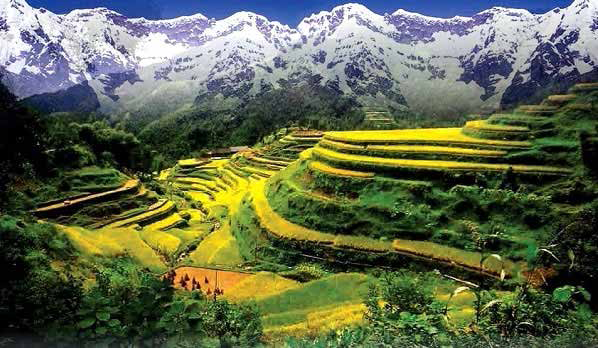 SI UNO adopta una métrica ecológica de la energía, la comunicación con el resto del mundo se efectúa de manera coherente y armónica con la naturaleza.2k16






RAVH@HVRCD.COM
Mov 995373451bb
[Speaker Notes: Un control amistoso del riesgo reduce errores fatales y promueve decisiones acertadas, en contextos sociales de la emergencia climática significa, reducir perdida de vidas y bienes, ahorros en reconstrucción.]